402-EVOLUTIONARY BIOLOGY
"Nothing in biology makes  sense except in the light of evolution"
UNIT:1 HISTORY OF LIFE
e- from; volvere- to roll means act of unrolling or unfolding.

Major events : Historical and Theories
1) Special Creation Theory:
a) Objection to special creation theory.

2) Hindu Concept Of Origin Of Life:
3) Theories Of Spontaneous Generation or Abiogenesis:

Disproof of Spontaneous Generation Theory:
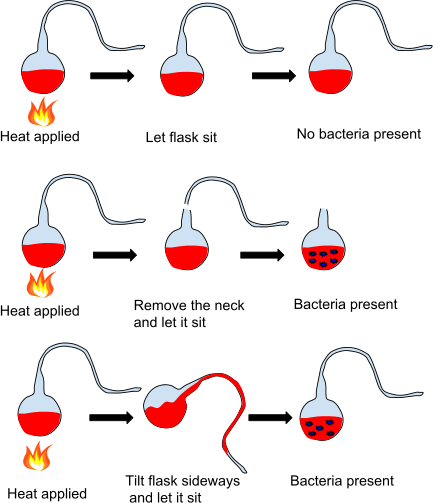 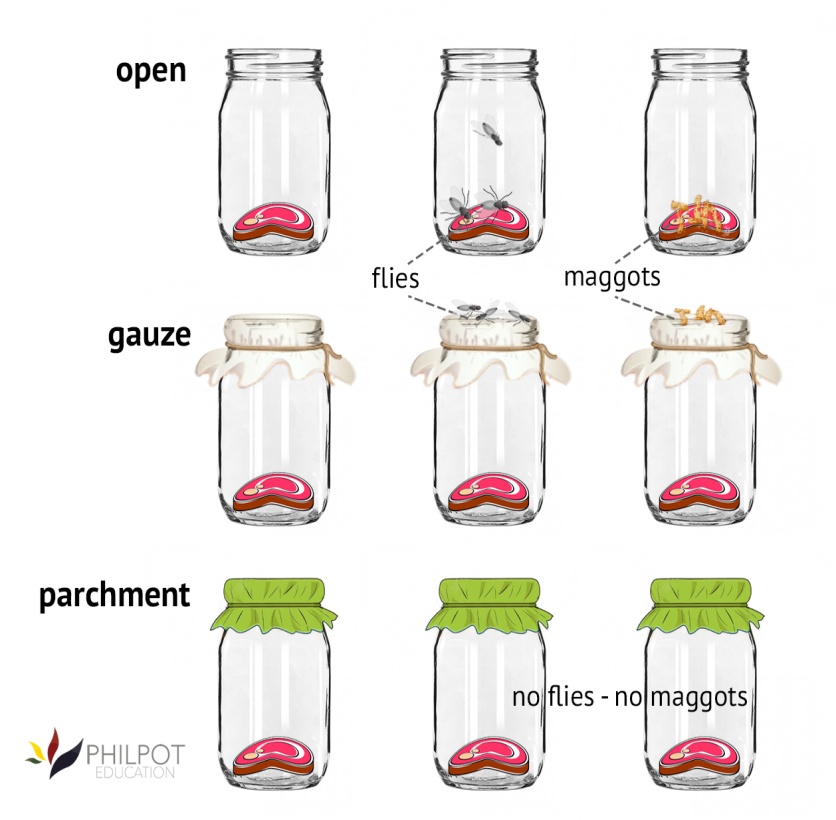 Redi's experiment.
Pasteur's experiment.
4) Hypothesis of  Panspermia:
5) Theory Of Chemical Evolution and Spontaneous Origin Of Life At Molecular Level:
Millar's Experiment:
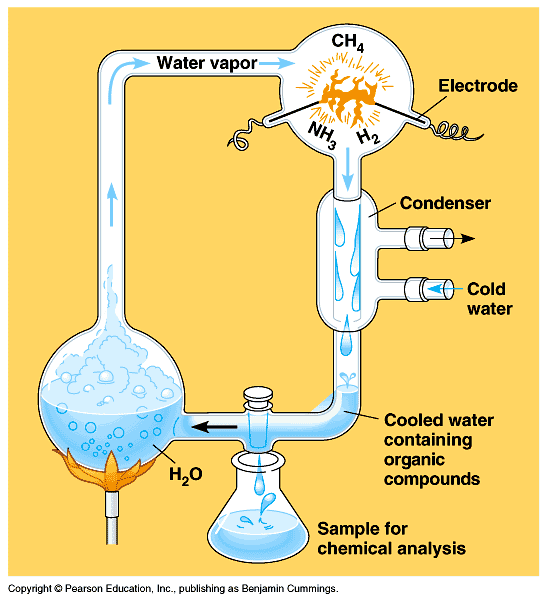 Process of Origin of Life
Structure of Cosmos:
Primitive Earth:
Prebiotic synthesis:
Evolution of Progenote:
Evolutions of Eukaryotes
Molecular Evolution.
THANK YOU…